Betriebliche Sozialberatung
Vorgestellt von Anna Appelhagen
„Das Leben kann nur in der Schau nach rückwärts verstanden, aber nur in der Schau nach vorwärts gelebt werden.“
Søren Kierkegaard
Folie 2
15.07.2022
Was haben all diese Menschen gemeinsam?
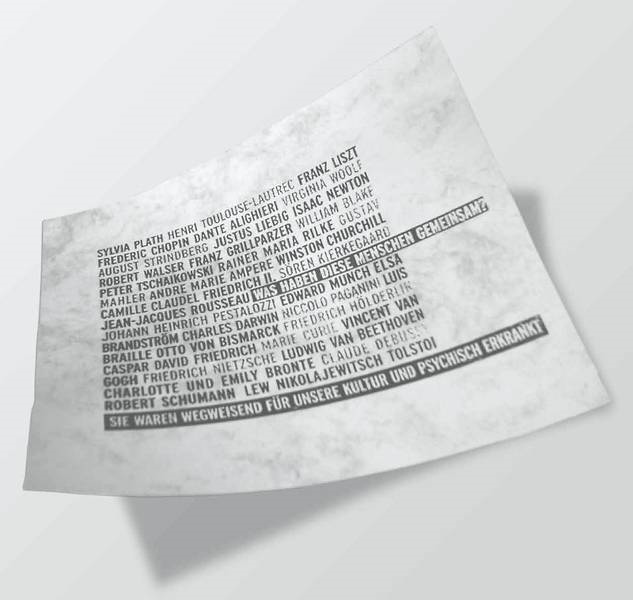 Folie 3
15.07.2022
Grundsätze der Betrieblichen Sozialberatung
Das Angebot kann von allen Beschäftigten 
– unabhängig von Funktion und Position – 
genutzt werden.
Gegenstand der Betrieblichen Sozialberatung kann alles sein, was das Leben an Problemen mit sich bringt.
Die Einhaltung der Schweigepflicht nach §203 STGB ist ein wesentlicher 
Bestandteil der Integrität der Betrieblichen Sozialberatung.
Folie 4
15.07.2022
Der Beratungsprozess
Erstgespräch
Anliegen, Bedarfsanalyse, Anamnese

Beratung
Orientierung, Zielklärung, Umsetzungsstrategien

Prozessbegleitung
Entlastung, Motivation, Koordination
Folie 5
15.07.2022
Betriebliche Sozialberatung
agiert im Spannungsfeld wirtschaftlicher Interessen und menschlicher bzw. sozialer Frage- und Problemstellungen
Folie 6
15.07.2022
Sozialberatung im Betrieblichen Spannungsfeld
„
Folie 7
15.07.2022
Schnittmenge
Folie 8
15.07.2022
Beratung oder Therapie?
Wirkung
Ursache
Folie 9
15.07.2022
Fallbeispiele
Junge Führungskraft übernimmt eine Abteilung mit überwiegend älteren Beschäftigten
Wiedereingliederung nach psychischer Dekompensation
Führungskraft im Lehrgebiet berichtet von Autoritätsverlust
Beschäftigte erlebt Leistungsrückgang durch Pflegefall
Folie 10
15.07.2022
Themen aus der Praxis
Folie 11
15.07.2022
Systemisches Gesundheitsmanagement
Folie 12
15.07.2022
Psychologische Beratung für Studierende
https://www.fernuni-hagen.de/studium/studienberatung/psychologische-beratungsstelle.shtml
Folie 13
15.07.2022
Danke für Ihre Aufmerksamkeit!
Kontakt
anna.appelhagen@fernuni-hagen.de

http://www.fernuni-hagen.de/arbeiten/familie_gesundheit/gesundheit/bsb
Folie 14
15.07.2022